La méthodologie qualitativeM2.  Sciences de de l’éducation Carthage Dermech
Noomen Guelmami: Maître assistant - ISSEP Kef
Adresse mail: noomen4@yahoo.fr
Plan:
Introduction à la recherche: généralité, méthodes et étapes
Objectifs
Définitions
Approches 
Différences entre recherche qualitative et recherche quantitative
Collecte des données qualitatifs
Analyse des données qualitatives 
Interprétation des données qualitatives
Objectifs du cours
Préambule: la recherche scientifique
Savoir ce qu’est une approche qualitative dans la méthodologie de la recherche.
Savoir les types de recherches qualitatives.
Connaitre les étapes d’une approche qualitative.
Connaitre la démarche d’analyse qualitative.
Objectifs des méthodes préscientifiques
Se débarrasser des prénotions, notion et concept.
Se débarrasser des faux sens.
Se débarrasser des évidences,
Se débarrasser du sens « cultivé ».
Se débarrasser de la psychologie de « prisunic ».
Se débarrasser du vécu, du terrain .
Se débarrasser de l’air du temps.
Modes de raisonnement au niveau préscientifique
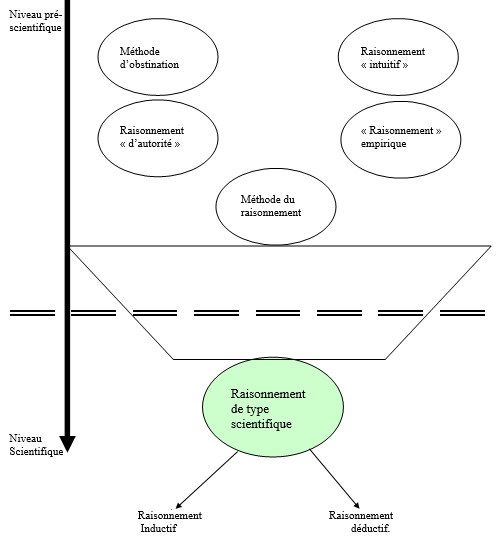 Méthode d’obstination
C’est le raisonnement qui circule résolument, il consiste à croire quelque chose parce qu’on l’a toujours cru, on en discute plus.
Tout ce qui est dans nos têtes, qu’on n’arrive pas à expliquer. 
variables suivant les cultures
On bascule souvent du fétichisme à la religion.
             Ces raisonnements disparaissent quand on a démontrer le contraire ou jusqu’à ce qu’un nouvelle théorie vienne remplacer la première.
Méthode de raisonnement intuitif
Consiste à raisonner en disant je le fais parce que je le sens.
Très proche de la méthode d’obstination
En sport, on parle de détection au feeling. 
Rien ne permet d’objectiver. 
Ce sont des savoirs qui ne sont pas conceptualisés.
Méthode de raisonnement d’autorité
On fait appel à une autorité et on accepte aveuglément tout ce qui est dit.
L’existence d’un Dieu est une croyance d’autorité. 
      Le raisonnement scientifique n’est pas un raisonnement d’autorité.
Méthode du raisonnement empirique
On s’approche de la méthode scientifique.
Il faut le voir pour le croire
Si je l’ai vu c’est que ça marche. Dès qu’un fait c’est que ça existe, que c’est scientifique.
Quand on se base sur la vie quotidienne, on ne peut pas généraliser.
ce n’est pas une démarche scientifique.
Il ne faut pas confondre l’outil de la démarche. Le chiffre doit être précédé de connaissance théorique et suivi d’une discussion.
Méthode du raisonnement
la logique scientifique et la logique mathématique ne sont pas des logiques compatibles. 
Il ne faut pas faire de la logique de transitivité.
Objectifs de la démarche scientifique
Décrire avec précision le phénomène étudié: Qu’est ce que vous chercher ?
Détecter les causes de son apparition.
Possibilité d’anticiper sur le phénomène, d’anticiper son apparition ou de prédire son arrivée, de décrire les signes de son apparition .
Pouvoir créer à volonté le phénomène: expérimentalement, je reconstruis la situation pour recréer le phénomène
Il ne faut pas confondre la méthode expérimentale avec la démarche scientifique (il y a aussi la méthode historique, clinique…).
La méthode scientifique générale s’applique à certains problèmes : (astrologie vs météorologie).
Il existe une démarche scientifique générale, commune à toutes les sciences. 
             On part d’un postulat, on l’ébranle, recherche de preuves…
Elle consiste d’abord à formuler des hypothèses, et ensuite de les mettre à l’épreuve. 
On se donne toutes les chances de prouver que ce que j’avance est faux.
Cette démarche générale est indépendante de l’objet d’étude.
Chaque discipline scientifique se caractérise par un ensemble de problèmes.
Une science peut donc être définie comme une discipline utilisant la démarche scientifique dans le but de découvrir des régularités dans son objet d’étude.
Postulats de base de la démarche scientifique.
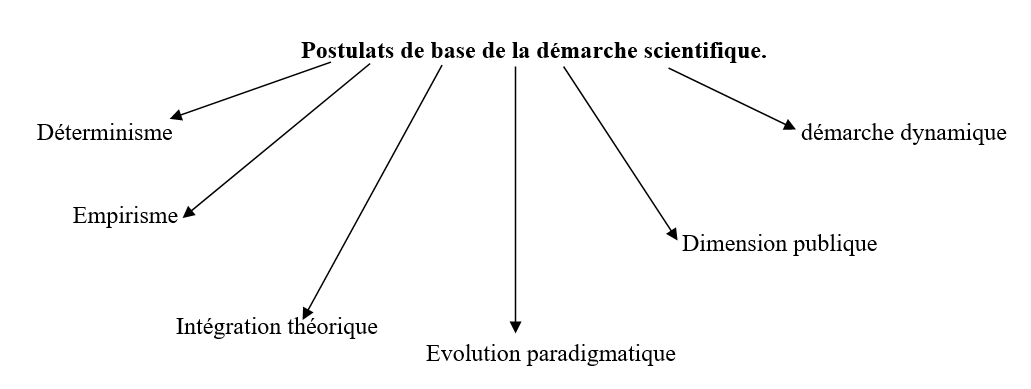 Déterminisme
Postules-en un certain nombre de règles, de lois? 
On accepte, provisoirement, des régularités. 
On fait émerger des régularités.
Empirisme
Pour que mon point de vue ne soit pas mis en tort, il faut que des faits viennent les confirmer. 
On ne peut pas inventer des données, il faut aller les chercher.
Intégration théorique
On se situe à l’intérieur de théories qui existent aujourd’hui, sur lesquelles on s’appui, qui fait que les données en peuvent ne être discuté ni en amont par rapport à ce qui a été fait avant ni en aval.
Dimension publique
Soutenance publique, pour être controversé.
C’est la première marche de la réfutabilité.
Les grandes étapes de la démarche scientifique
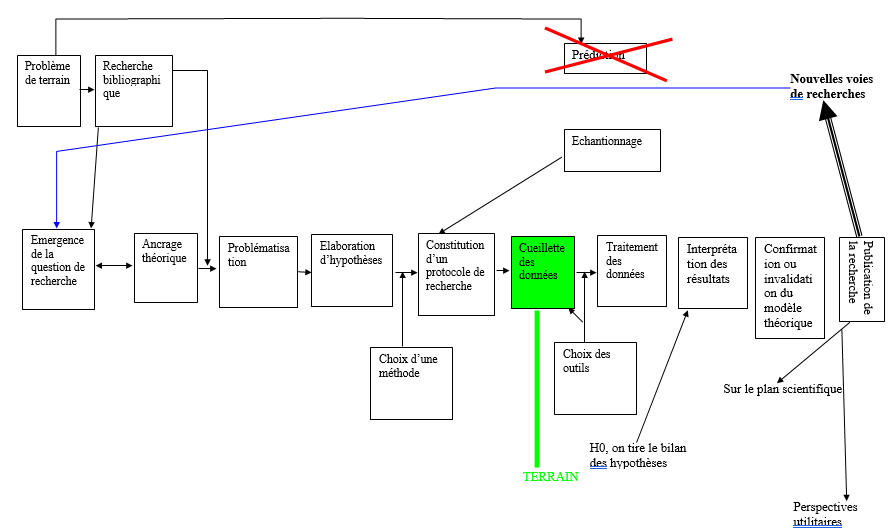 La planification
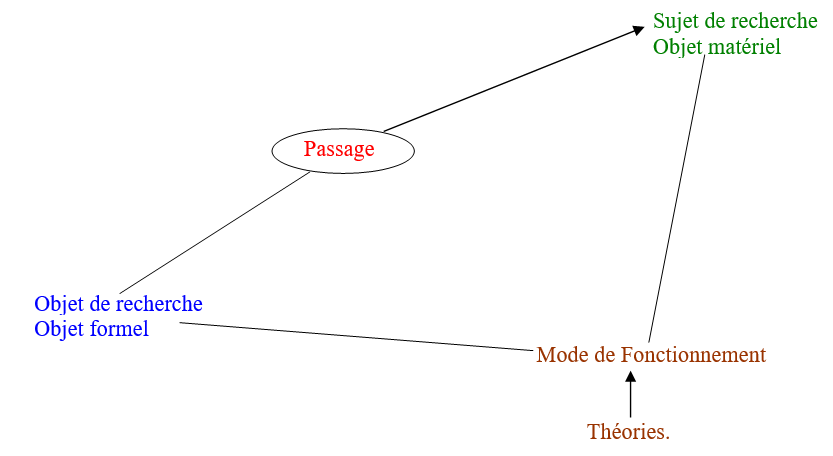 Les modes de recherche: mode opérationnel
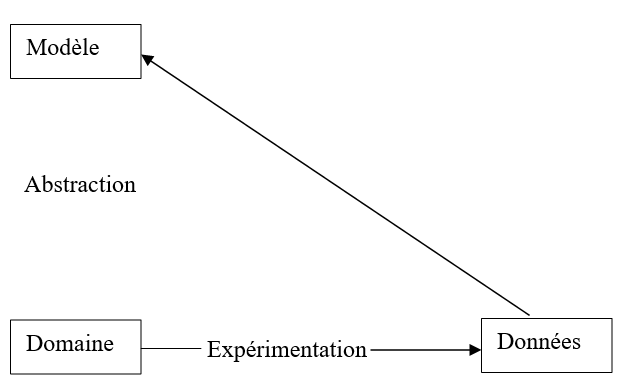 Les modes de recherche: mode artéfactiel
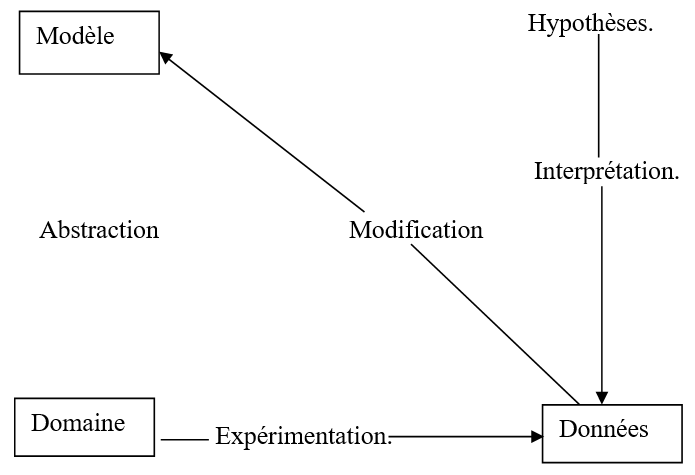 Modèle théorique
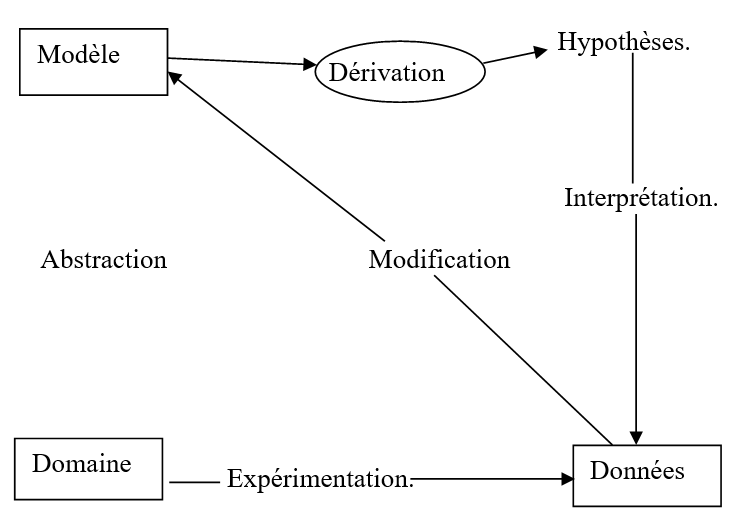 Les trois niveaux de la théorie
Théories génériques interprétées : conçu à une échelle de généralité. On ne peut plus les mettre à l’épreuve ni conceptuelle ni empiriquement aujourd’hui. Ce sont des théories dans les quelles sont emboîtés des sous-ensemble de théorie. On en les discute plus.
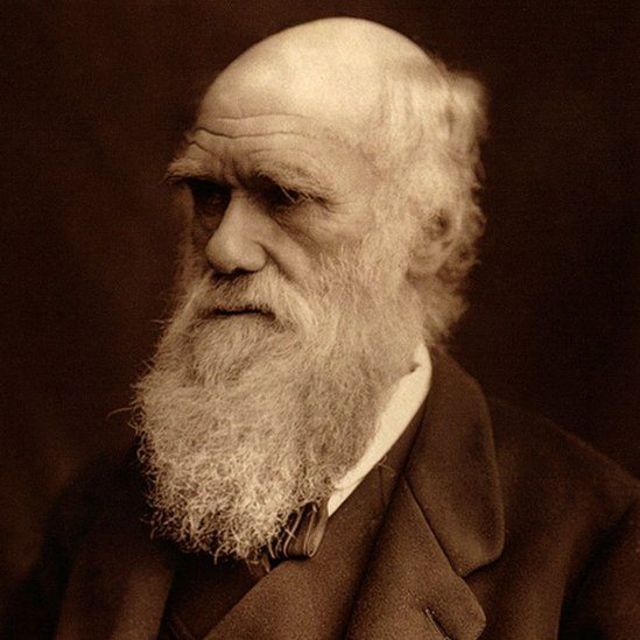 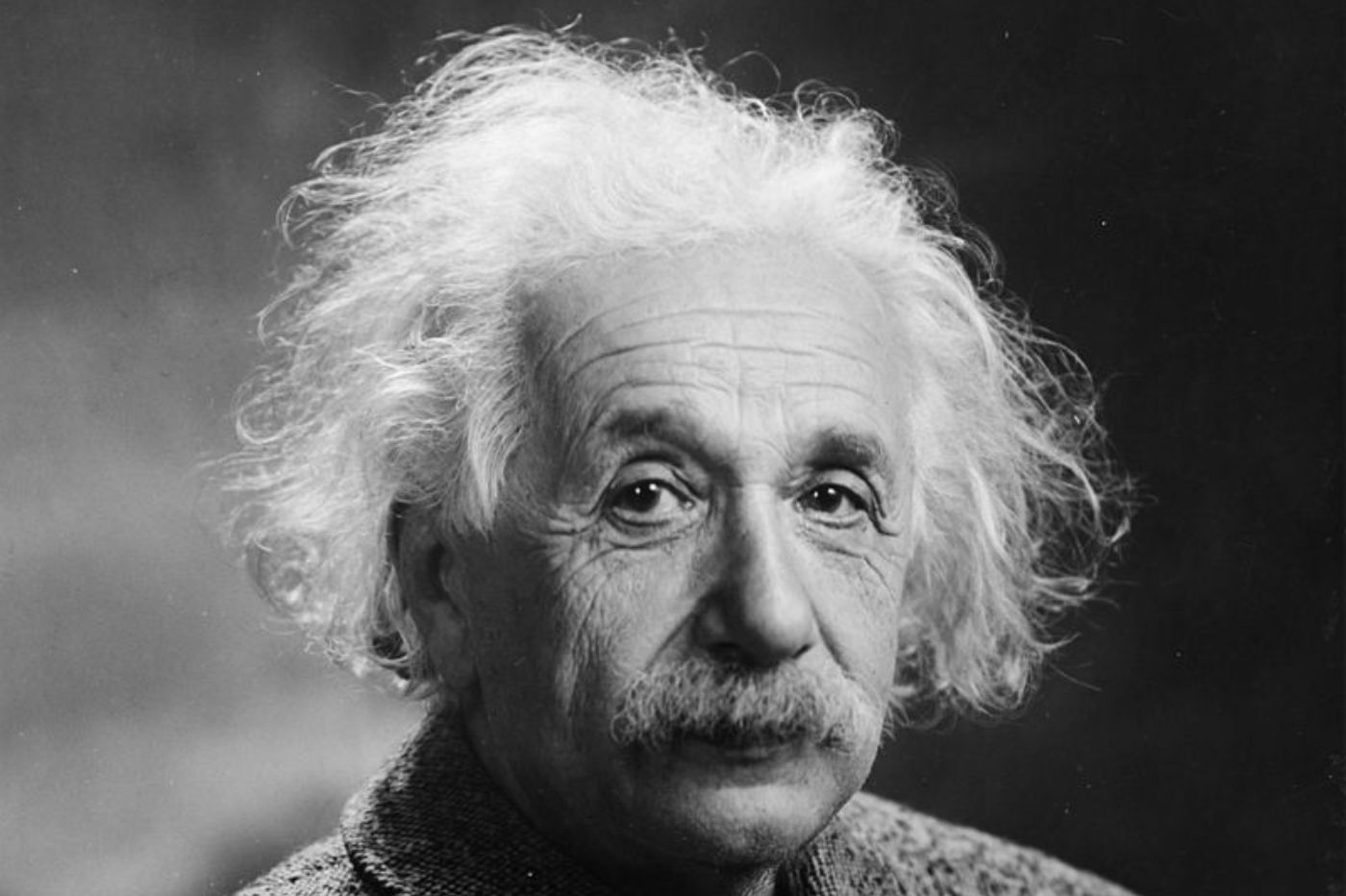 Théories générique semi-interprétées: qui ne peuvent être mis à l’épreuve que conceptuellement. Par exemple les théorie de l’information en générale. 
On atteint un niveau stable mais que ces fondements peuvent encore se discuter dans certaines occasions.
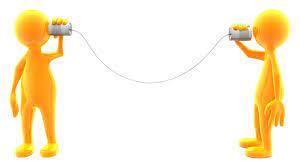 Théories spécifiques ou modèles théoriques: elles peuvent être mises à l’épreuve au plan empirique. 
Elles sont à un stade où elles méritent perpétuellement d’être testées. Par exemple les modèles théorique de l’information de Schmidt (1982),
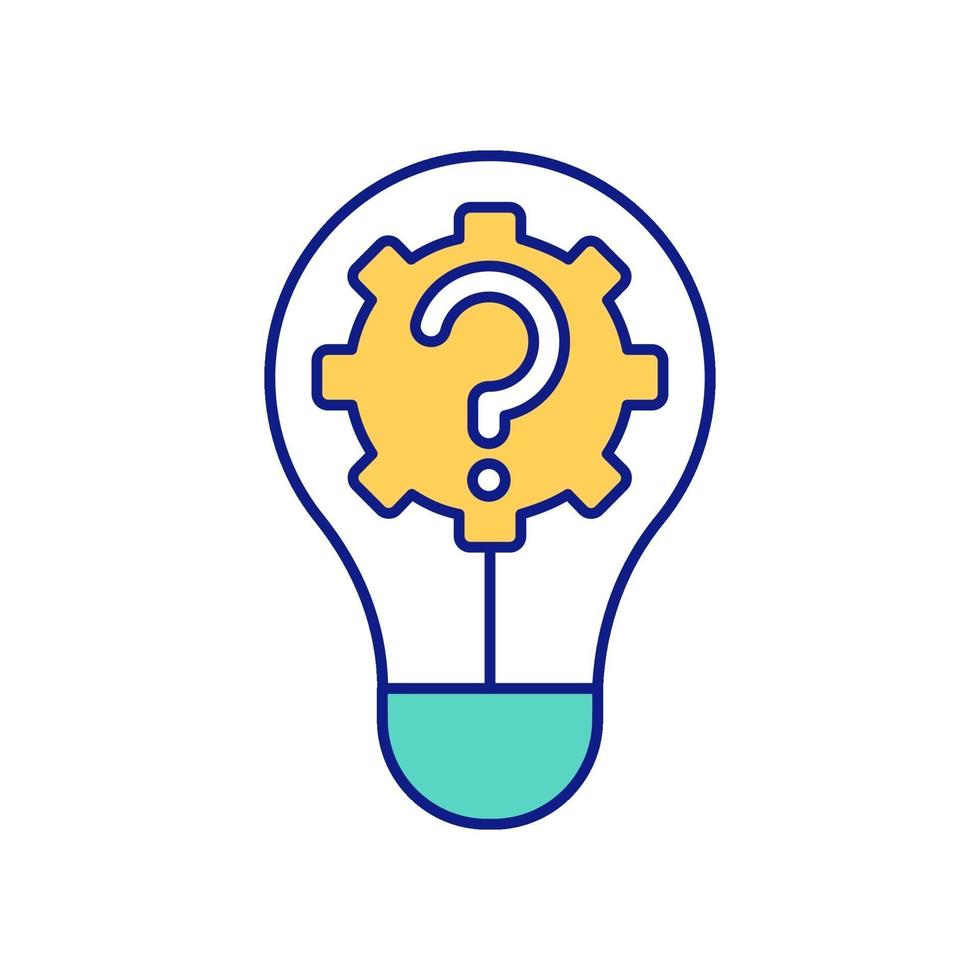 Une hypothèse?! C’est quoi?
Des prédictions, 
Des anticipations théorisées, 
Des paris raisonnés sur le fonctionnement du réel avant que le réel ne se passe.
Hypothèse et théorie
Les niveaux d’hypothèse
Hypothèse de haut niveau ou générale
Hypothèse de théorie intermédiaire
hypothèse de recherche ou de travail
Les formes d’hypothèse
Quelle méthode choisir?
Qu’est ce qu’une recherche qualitative?
La recherche qualitative englobe toutes les formes de recherche qui ne sont pas basée sur des chiffres, telles que les textes et les histoires
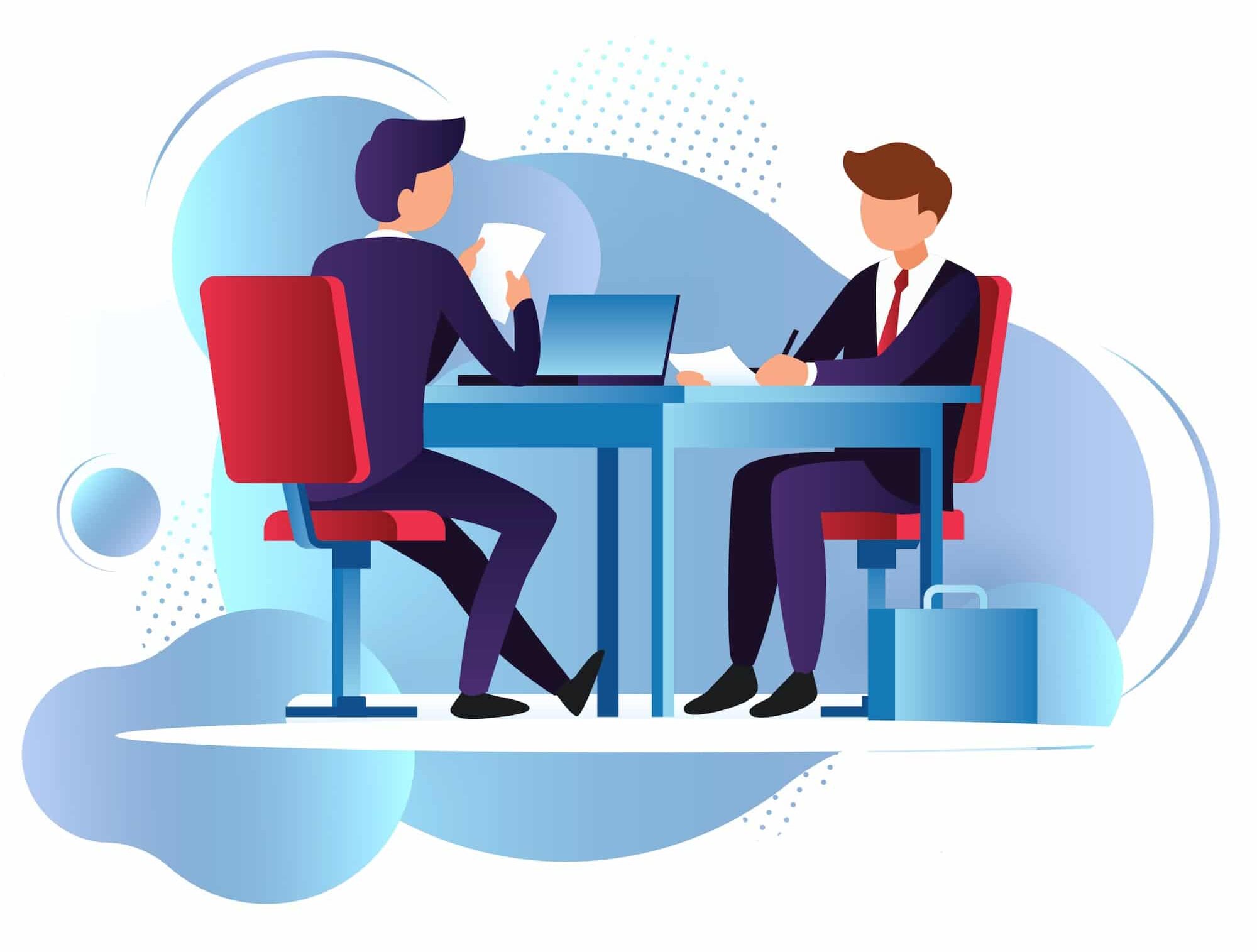 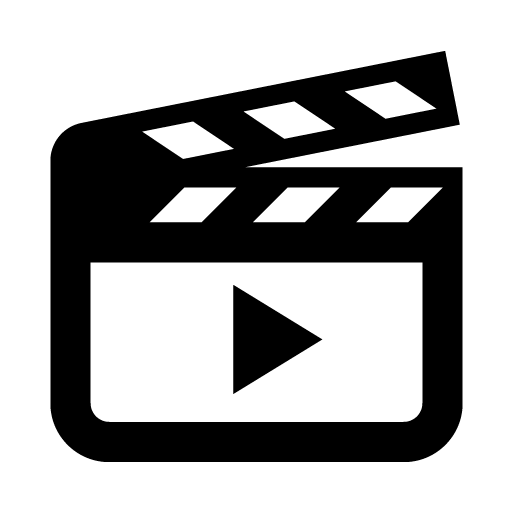 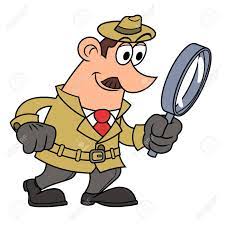 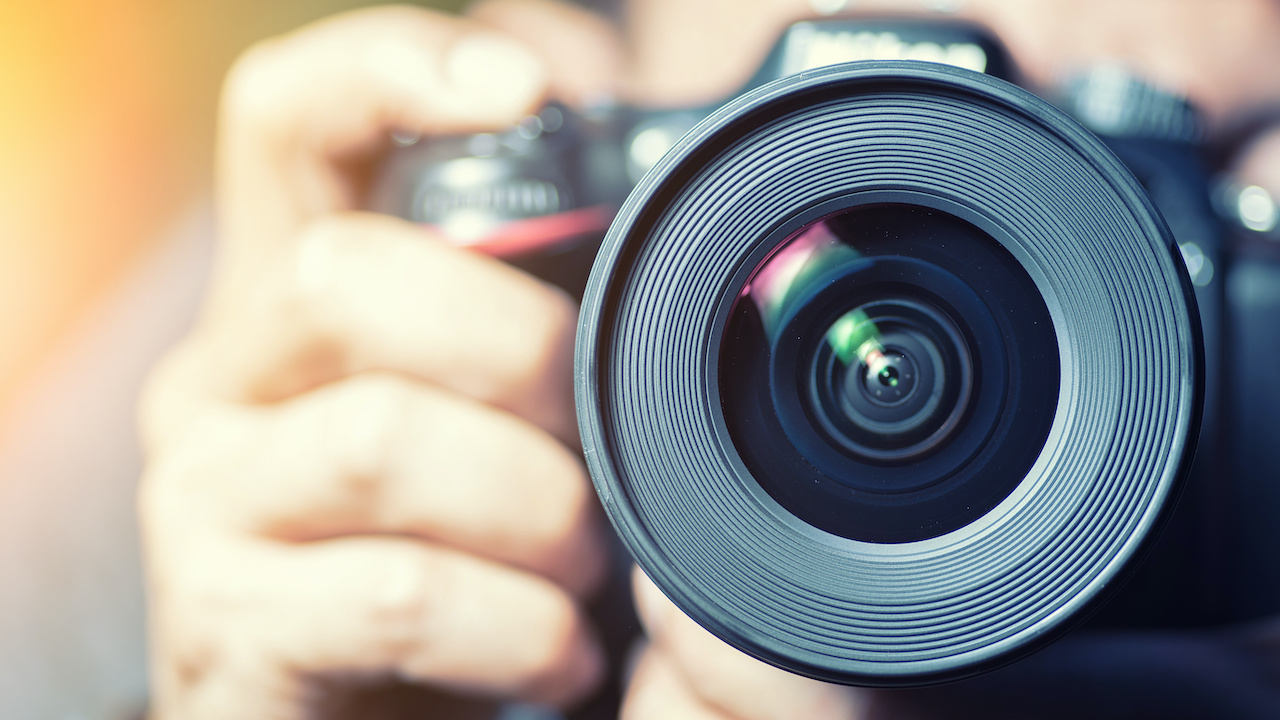 En sciences humaines, la fonction de données qualitatives est également étroitement liée à de nombreux modèles qui tentent d’accroitre une perspective de la réalité.
La recherche qualitative étudie les gens dans leur environnement naturel plutôt que dans des cadres artificiels ou expérimentaux. 
Les expériences sont si strictement liées à la vie quotidienne, il est moins utile de les étudier dans un cadre contrôlé ou expérimental.
Définition
« l'étude de la nature des phénomènes, y compris leur qualité, leurs différentes manifestations, le contexte dans lequel ils apparaissent ou les perspectives à partir desquelles ils peuvent être perçus… »
« la recherche qualitative comprend généralement des données sous forme de mots plutôt que de chiffres » (Punch, 2013).
Recherche qualitative et éducation
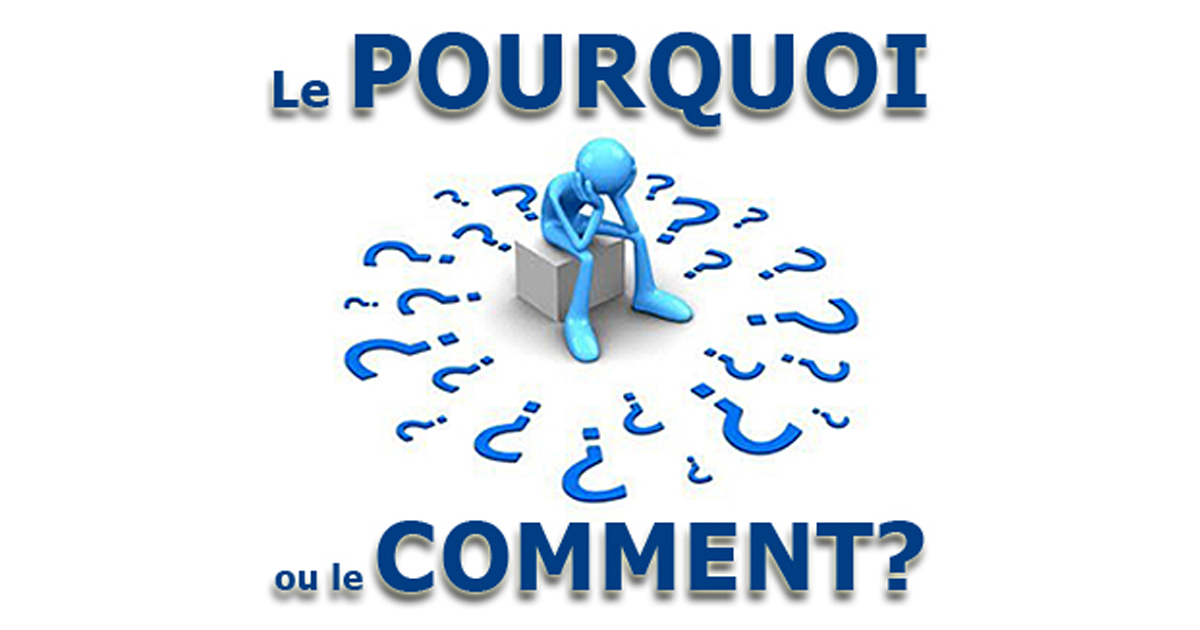 Permet une connaissance plus approfondie des expériences, des événements et du contexte (O’Donoghue, 2018),
Une recherche qualitative permet l’exploration
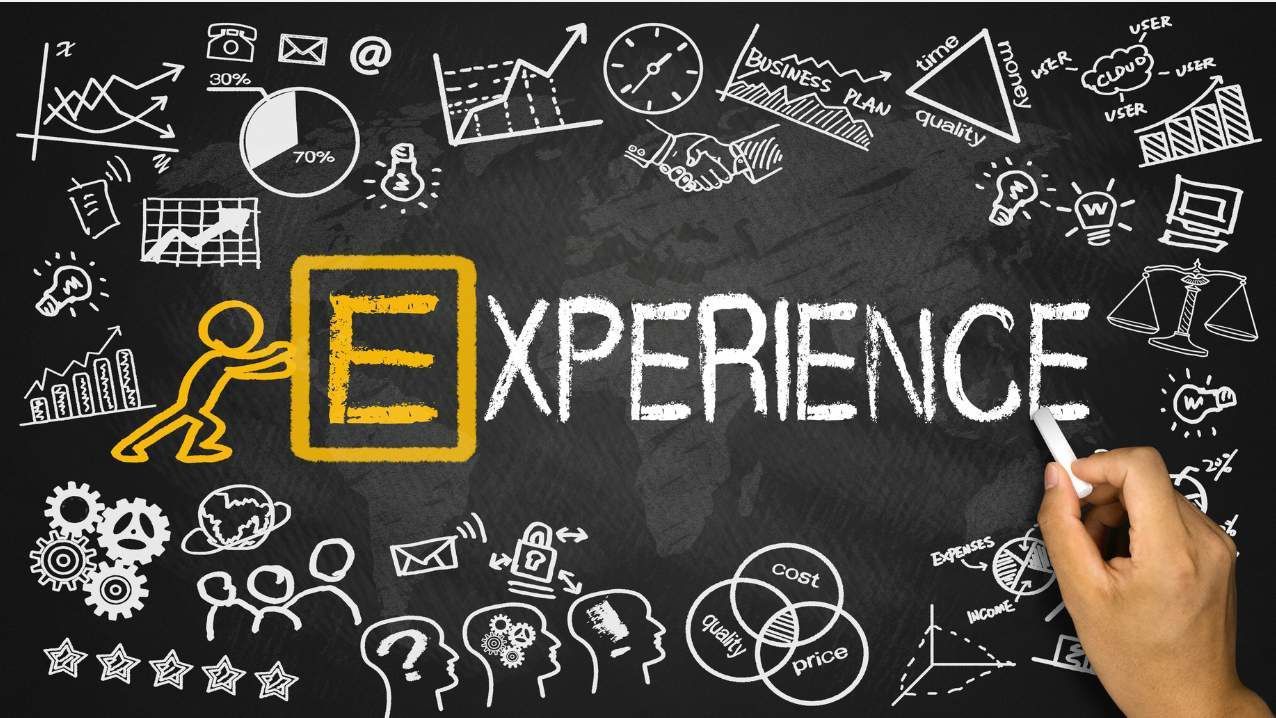 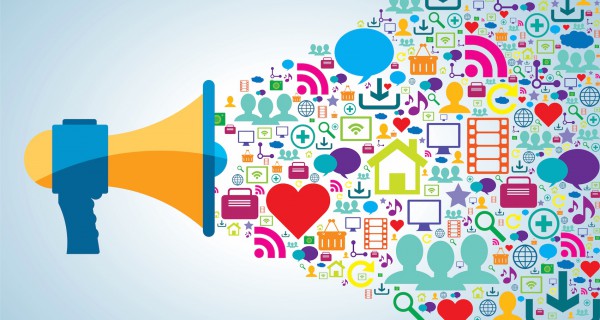 Une méthodologie qualitative génère de multiples « vérités » à partir de principes du monde réel
Environnement
Contextes particuliers
Tableau 1. Approches de recherche qualitative
Recherche quantitative Vs qualitative
essais contrôlés randomisés Vs travail de terrain ethnographique
étude de groupes d’individus Vs entretien semi-structuré
Les objectifs de la recherche qualitative et quantitative en éducation soient souvent similaires, 
Les chercheurs doivent saisir les fonctions essentielles de chaque approche afin de planifier et de mener une étude efficace.
Les chercheurs doivent être conscients des distinctions entre recherche qualitative et recherche quantitative afin d'évaluer quelle technique est la plus adaptée à certaines problématiques de recherche en éducation (Davies & Hughes, 2014).
Recherche quantitative et hypothèses
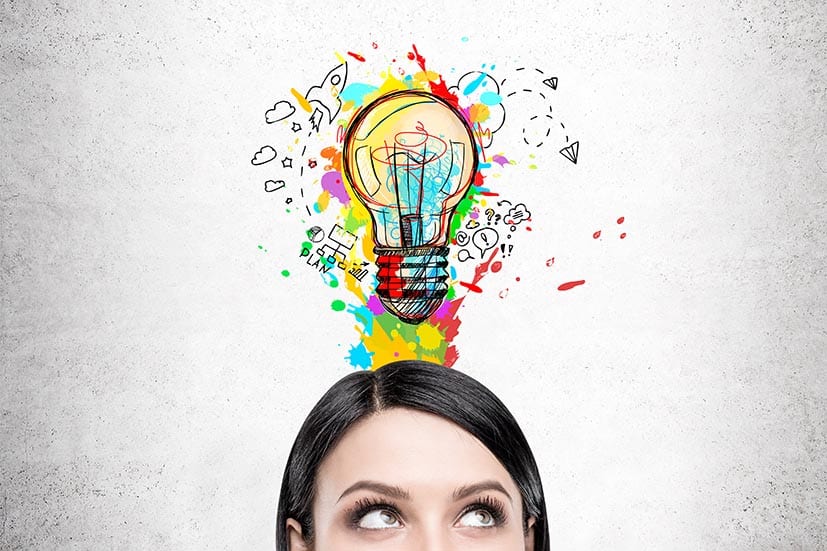 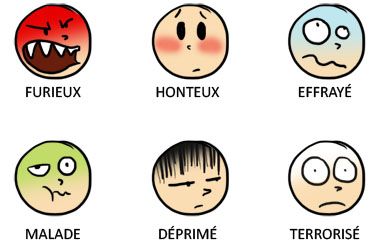 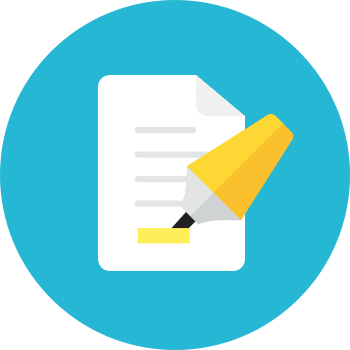 Les éducateurs utilisent la recherche qualitative pour identifier les tendances ou de nouvelles perspectives au cours des étapes exploratoires d'un projet.
Collecte des données
Analyse de contenus textuels
Les documents
d’orientation
Les lignes 
directrices
Les rapports 
annuels
Les archives
Journaux/lettre
Saturation et échantillonnage
Le but de l’échantillonnage qualitatif:
                  Inclure toutes les variations des objets d'observation.
          Voir la question et ses significations sous autant de perspectives que possible.
          Assurer la richesse de l'information.
Echantillonnage interactif
Cette procédure se poursuit jusqu'à ce qu'aucune nouvelle donnée ne puisse être obtenue et qu'un échantillonnage supplémentaire ne soit plus nécessaire. Saturation. 
En d'autres termes, la collecte de données qualitatives prend fin lorsque l'équipe de recherche juge que la saturation est atteinte, et non a priori.
Analyse de contenus textuels
L'examen de textes écrits par un chercheur.
Les documents personnels et non personnels
Rapports annuels
Documents d’orientation
archives
Lignes directrices
lettres
Journaux intimes
Les observations
Particulièrement utiles pour mieux comprendre une situation spécifique et un comportement réel.
Participante
Non participante
Observation participante
L'observateur est un membre du milieu observé
- Exemple: une infirmière dans une unité de soins intensifs.
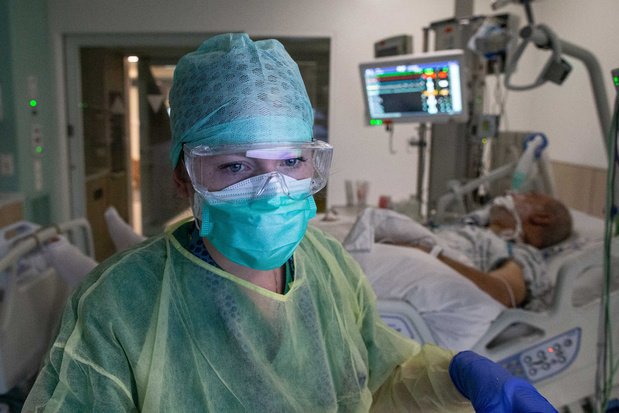 Observation non participante
L'observateur est « à l'extérieur et regarde à l'intérieur »

L’observateur est là mais ne fait pas partie du scénario et qu'il tente de ne pas avoir d'impact sur l'environnement par sa présence
Les entretiens
Poser des questions ouvertes pour engager les répondants et obtenir des informations sur un sujet 
             Faites avec un échantillon d'une population
             Le ton de la conversation est un aspect important
Organisés
Ouvert
L’entretien non structuré
Utilisé par des méthodologies telles que l'ethnographie, la théorie ancrée et la phénoménologie (Peters & Halcomb, 2015). 
Une procédure dynamique qui change en fonction des réponses des participants et varie d'un participant à l'autre
L’entretien semi-structuré/semi-directif
Entretien exploratoire couramment utilisé en sciences sociales pour acquérir des données qualitatives ou des données cliniques.
Permet l'exploration, pour poursuivre des trajectoires thématiques au fur et à mesure que la discussion progresse, en suivant un guide ou une procédure qui est créé avant l'entretien et est centré sur un sujet central pour offrir une structure de base.
L'intervieweur n'adhère pas strictement à un ensemble prédéterminé de questions.
Des questions plus ouvertes, permettant un débat avec la personne interrogée.
L'intervieweur et le candidat ont tous deux la possibilité de poser des questions (bilatéralité).
Une discussion approfondie de toutes les questions pertinentes,
Guide pour la construction des questions
Les groupes de discussion
Petits groupes d'individus qui se réunissent pour discuter de leurs connaissances et de leurs expériences.
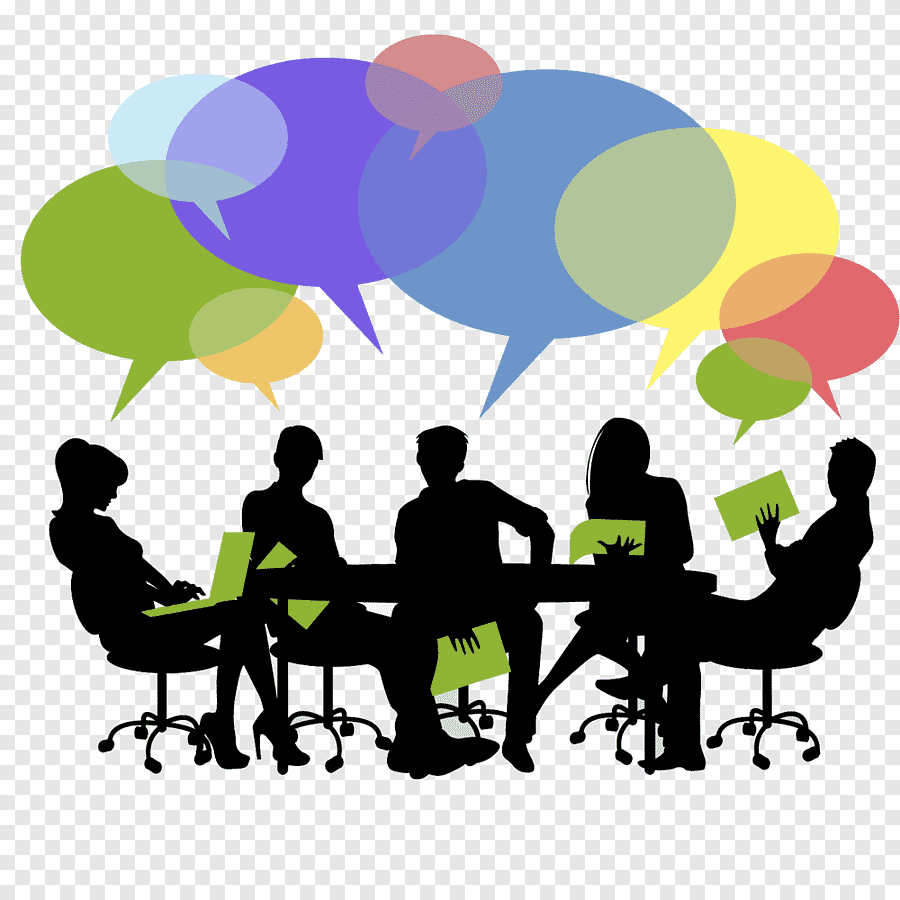 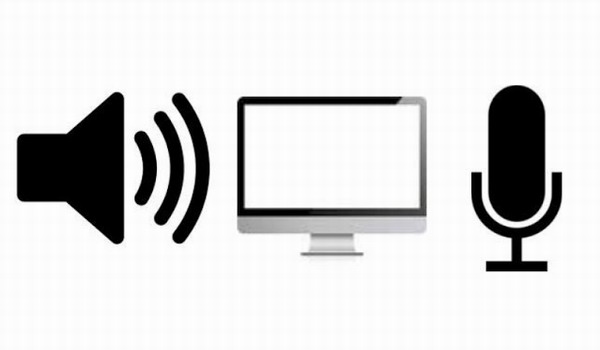 6 à 8 personnes.
Dirigés par un modérateur expérimenté qui suit un guide thématique ou « script ».
Un observateur qui note les composantes non verbales de la situation, avec l'aide d'un guide d'observation.
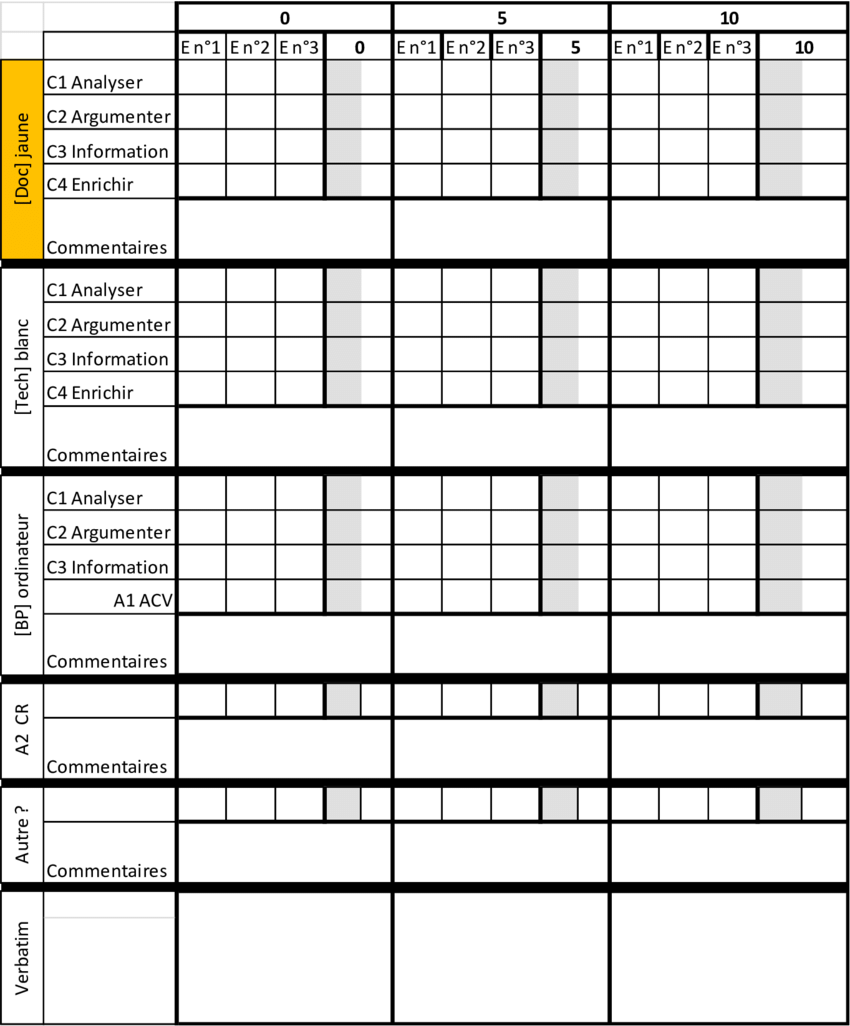 Excellents pour rassembler des groupes homogènes de participants.
Un moyen simple, rapide et abordable d'accéder à l'information
Etude d’un cas
Une enquête empirique qui analyse un phénomène actuel dans son cadre réel.
une enquête contextuelle approfondie sur un petit nombre d'événements ou de situations.
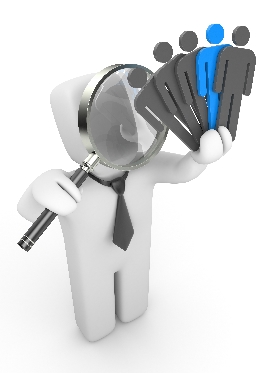 Analyse de texte (Machine learning)
une approche d'apprentissage automatique.
extraction automatique des informations utiles à partir d'une saisie de texte non structurée.
extraire des informations particulières de centaines telles que des mots-clés, des noms ou des informations sur l'entreprise, ou pour classer les réponses aux enquêtes par attitude et sujet.
Analyse des sentiments
Déterminer si un morceau de texte est bon, négatif ou neutre.
un système d'analyse de sentiment pour l'analyse de texte combine le traitement du langage naturel (NLP).
Donner des notes de sentiment pondérées aux entités, sujets, thèmes et catégories à l'intérieur d'une phrase ou d'une expression
Analyse des données qualitatives
Coder dans un environnement ouvert: Le processus d'organisation des données brutes afin de leur donner un sens.
Le codage axial est un type de codage qui utilise deux axes pour Les types de codes sont interconnectés et liés.
Le codage sélectif: Créer le conte en liant les catégories ensemble.
Analyse des données qualitatives
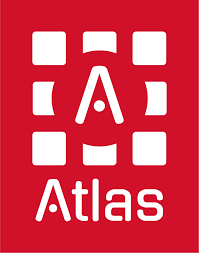 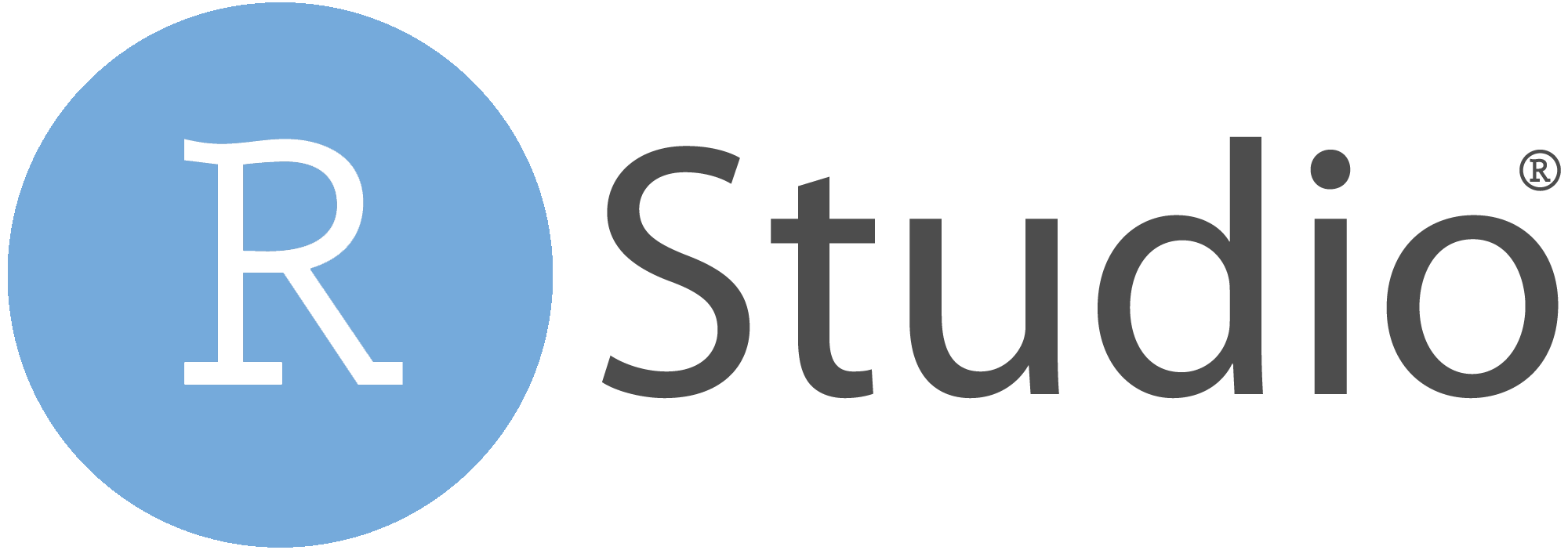 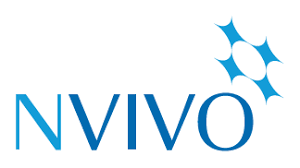 Analyse des données qualitatives
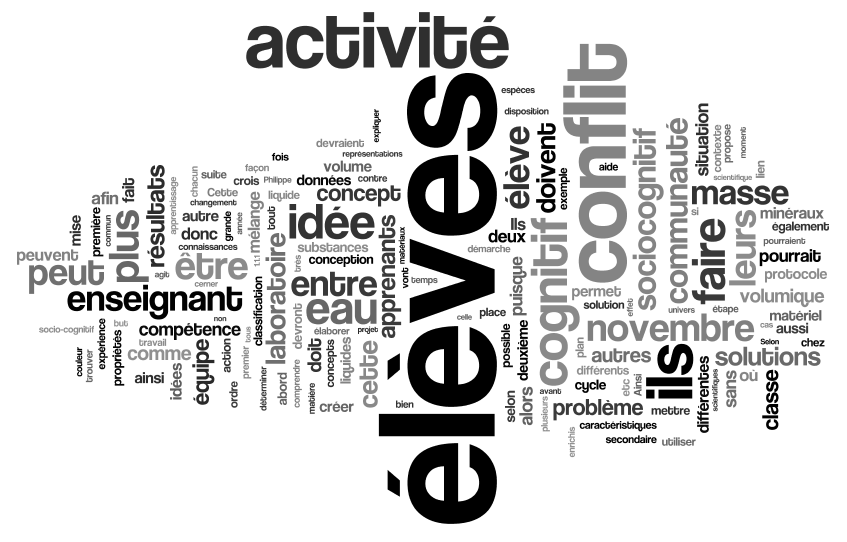 Analyse de base de données et préparation des données
Données qualitatives et statistiques descriptives
Interprétation des données qualitatives
l'acte d'étudier et d'organiser avec soin les transcriptions d'entretiens, les notes d'observation ou d'autres documents non textuels recueillis par le chercheur afin de mieux comprendre les phénomènes ou de catégoriser les données.
Le codage
Division de données brutes ou 
d'informations
Catégorisation
Tri
critères pour déterminer si une interprétation qualitative est appropriée (Eisner, 1991)
Comment examiner une étude qualitative?
Crédibilité
Le point de vue du sujet sur les résultats du projet peut être utilisé pour prouver la validité.
Les participants peuvent confirmer eux-mêmes les interprétations de leurs points de vue et de leurs croyances, ainsi que les liens de causalité présumés.
La Transférabilité
Établir la valeur de la recherche en dehors de l'environnement spécifique à l'étude.
Le jugement final sur la transférabilité d'une étude, est fait par les futurs chercheurs et échappe au contrôle de l'investigateur initial.
La fiabilité
La confirmabilité
Le chercheur doit être en mesure de montrer que les interprétations sont objectives et que tout biais potentiel a été éliminé.
Evaluer le processus d'interprétation si vous conservez des enregistrements méticuleux, y compris des notes originales, des transcriptions et des analyses.
Bonne idée de prendre l'habitude de garder une trace écrite au cas où vous feriez une interprétation qui contredirait le paradigme actuel.
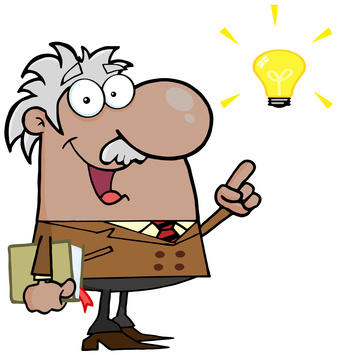